«По страницам Конституции»         Методическая  разработка мероприятия, посвященного                       Дню Конституции  Российской  Федерации                                Автор: воспитатель ГПД N6 ГБОУ N231                                                                                                          г. Санкт-Петербурга                                                                                                          Косухина Л.И.
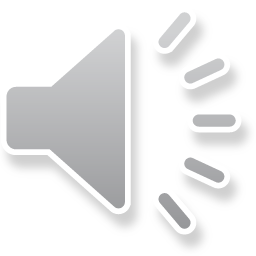 В нашей стране 12 декабря отмечается День Конституции.  Слышали ли вы о Конституции? Знаете ли вы, для чего она нужна?  И  почему о ней нужно знать каждому гражданину России?Что такое Конституция?  Это Основной  Закон государства. Была принята 12 декабря 1993 года, который помогает управлять страной в области экономике, политике, социальной жизни страны. Те, кто работал над созданием Конституции, думали о детях, потому что подрастающее поколение – это будущее России.
В Конституции записаны права каждого гражданина Право – это  нормы, которые нам предоставляет государство. Это право на работу, отдых, образование, медицинскую помощь, на доступ к информации и культурным ценностям
В Конституции есть и другие права. С ними мы познакомимся с вами в другой раз.Твои права действительны только в том случае, если ты не нарушаешь права других людей.Каждое право порождает обязанности:  права без обязанностей приводят к беспределу, а обязанность без прав – к произволу.
ОБЯЗАННОСТИ  -  Соблюдать Конституцию  - Сохранять природу и окружающую среду    -  Защищать Отечество- Платить налоги
Викторина – игра «Кто нарушил право?»
Кто нарушил право на свободу и держал Иванушку в плену? ( Гуси-лебеди)
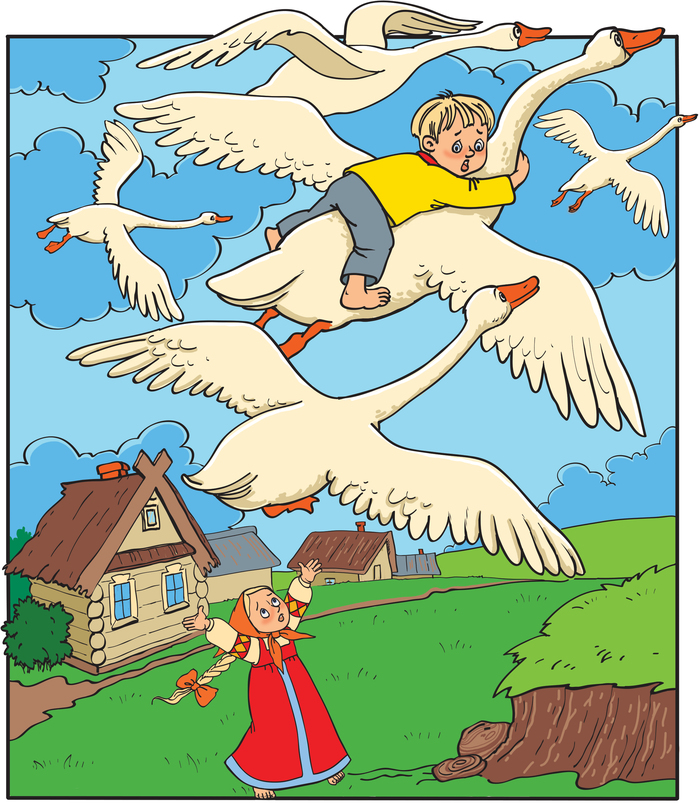 Кто пользовался правом на труд на своем огороде и вырастил огромный урожай? (Дед. «Репка»)
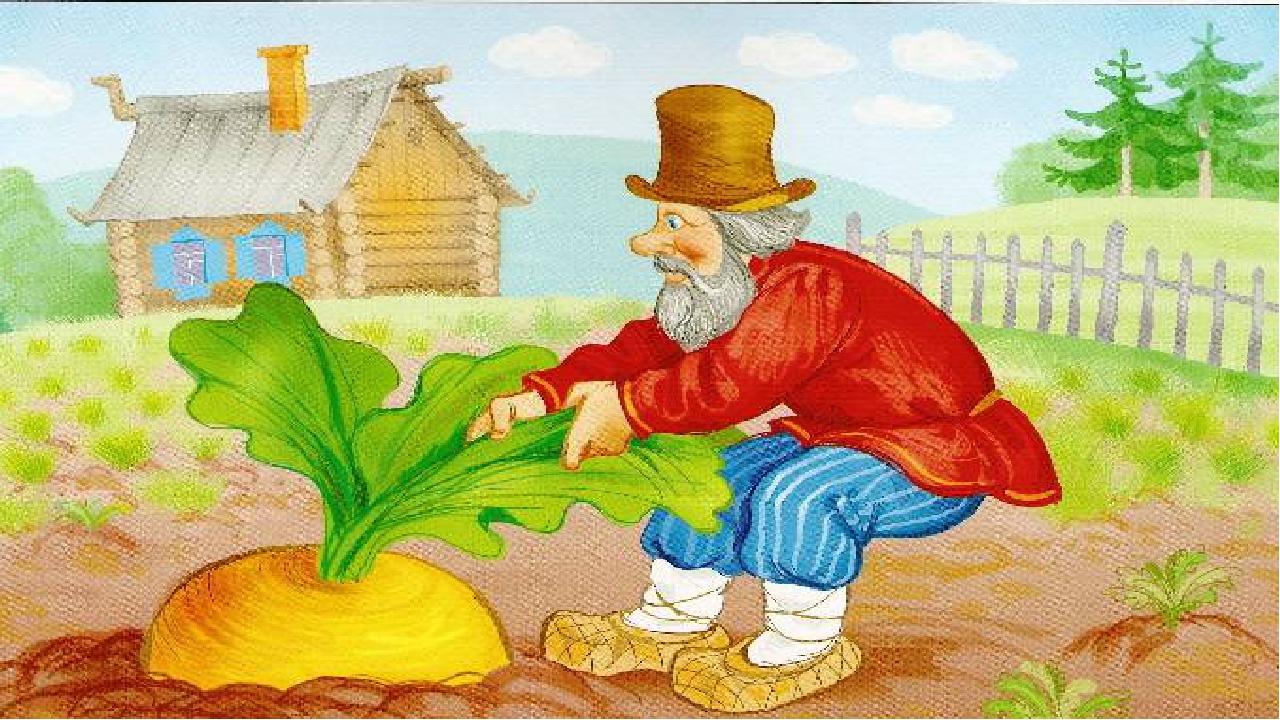 Кто нарушил право на свободу и держал КАЯ в холодном плену? (Снежная королева)
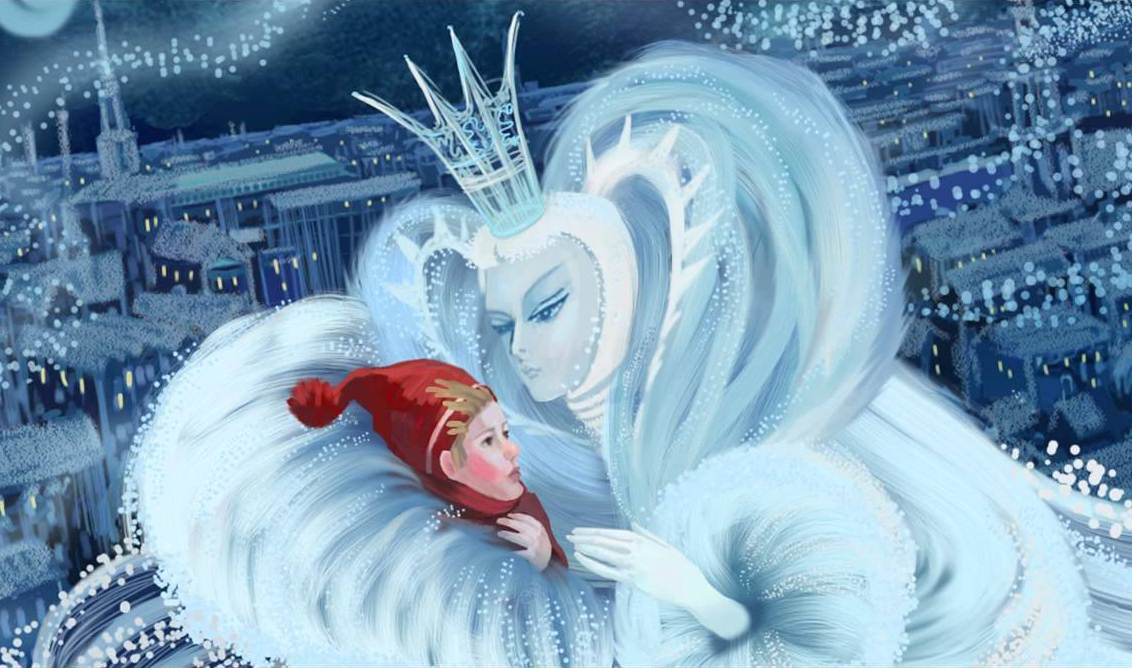 Кто нарушил право на неприкосновенность жилища? («Лиса и заяц»)
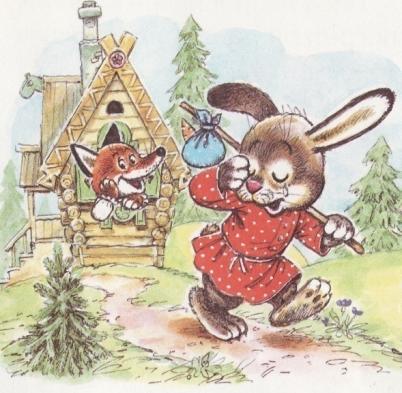 Кто пользовался правом свободного передвижения на печке? (Емеля)
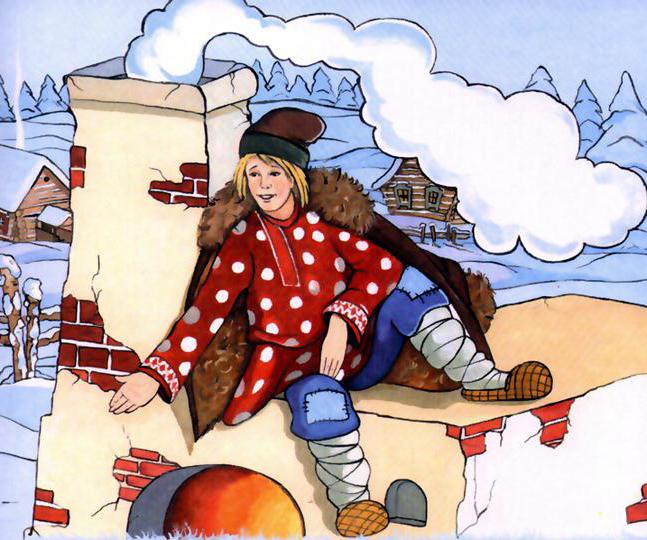 Кто нарушил право на образование в сказке А.Толстого «Золотой ключик»? (Буратино)
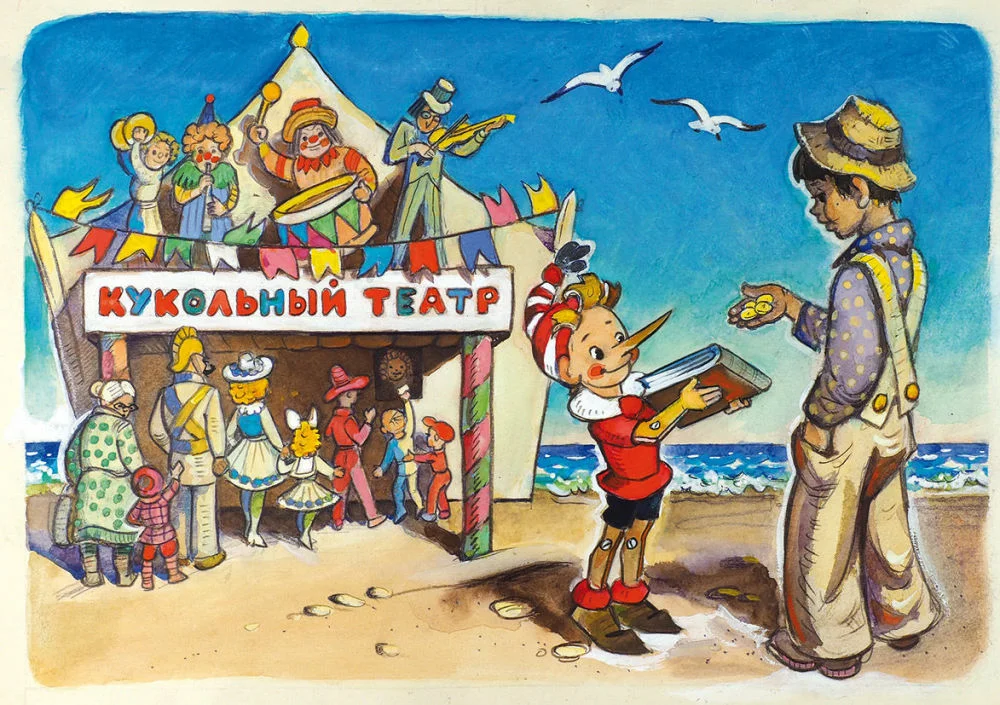 Карабас-Барабас  заставил кукол работать в своем театре. Какое право он нарушил?( право на не принудительный труд )
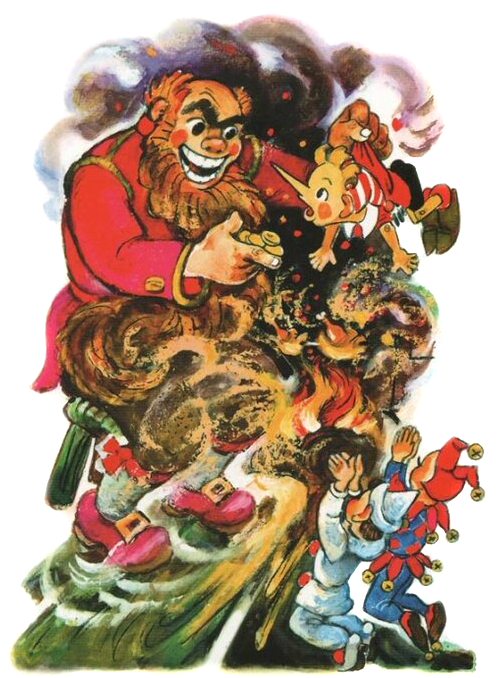 Всем спасибо за внимание!
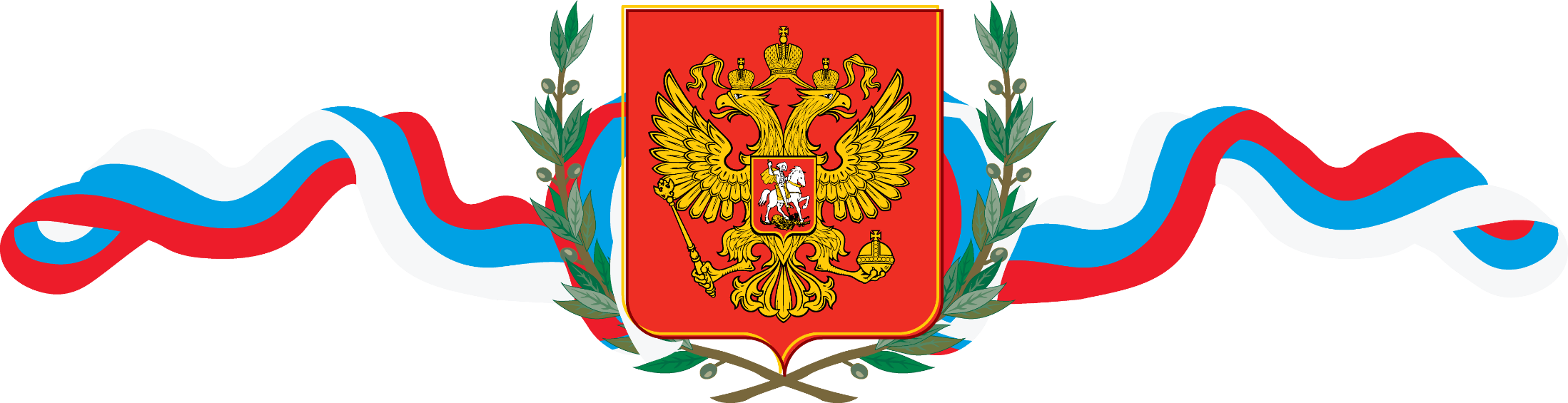 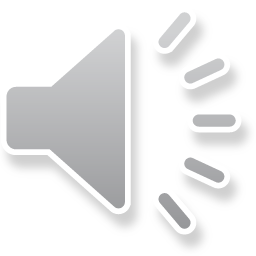